Św. Albert Chmielowski
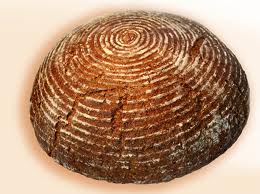 Trzeba być dobrym 
jak chleb…
Trzeba być dobrym jak chleb…
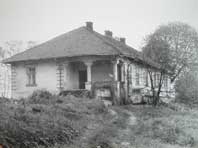 Adam Chmielowski urodził się 20 sierpnia 1845 r. w Igołomi k. Krakowa. Był najstarszym dzieckiem Wojciecha i Józefy, miał trójkę rodzeństwa.
W 1853 r. zmarł mu ojciec, a w czternastym roku życia osierociła go matka.
Trzeba być dobrym jak chleb…
Jako osiemnastoletni student Szkoły Rolniczo-Leśnej w Puławach brał udział w powstaniu styczniowym.Pod Mełchowem został ciężko ranny i dostał się do niewoli rosyjskiej. 
Po amnestii ogłoszonej przez Rosję powrócił do Warszawy.
W latach 1869 – 74 studiował w Akademii Sztuk Pięknych w Monachium
Trzeba być dobrym jak chleb…
Wróciwszy do kraju w 1874 r. tworzył dzieła, w których coraz częściej pojawiała się tematyka religijna.
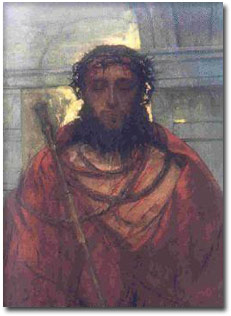 W latach 80-tych jego słynny obraz Ecce Homo, znamionujący zachodzące w nim przemiany.
Trzeba być dobrym jak chleb…
Adam Chmielowski postanowił oddać swe życie na wyłączną służbę Bogu. Wyjechał na Podole do swego brata Stanisława. Tam związał się z tercjarstwem św. Franciszka z Asyżu i prowadził pracę apostolską wśród ludności wiejskiej. W 1884 r. wrócił do Krakowa. Powodowany miłością Boga i bliźniego poświęcił swe życie służbie bezdomnym i opuszczonym.
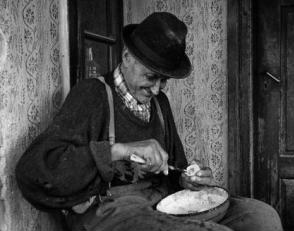 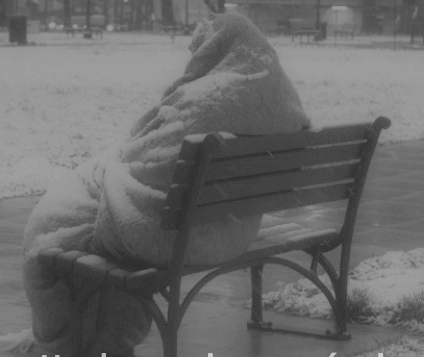 Trzeba być dobrym jak chleb…
Zgromadzenia: Braci Albertynów (1888 r.) i Sióstr Albertynek (1891 r.) oparł na regule św. Franciszka z Asyżu.
W 1887 r. za zgodą kard. Albina Dunajewskiego przywdział habit, a w rok potem złożył na jego ręce śluby, dając początek nowej rodzinie zakonnej.
Trzeba być dobrym jak chleb…
Trzeba być dobrym jak chleb…
Centrum jego działalności stanowiły ogrzewalnie miejskie dla bezdomnych, które pracą apostolską przemieniał w przytuliska.
Trzeba być dobrym jak chleb…
Nie dysponując środkami materialnymi kwestował na utrzymanie ubogich. 
Oddając się z biegiem czasu coraz pełniejposłudze ubogim rezygnował stopniowo z malowania obrazów, ale przestając być artystą w ścisłym tego słowa znaczeniu stawał się artystą jeszcze pełniej, odnawiając piękno znieważonego oblicza Chrystusa w człowieku z marginesu społecznego i dna moralnego.
Trzeba być dobrym jak chleb…
Zakładał również domy dla sierot, kalek, starców i nieuleczalnie chorych. 
Pomagał bezrobotnym organizując dla nich pracę.
Heroicznie kochał Boga i bliźniego. Służbę na rzecz bezdomnych i nędzarzy uważał za formę kultu Męki Pańskiej.
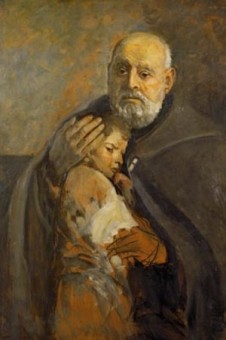 Trzeba być dobrym jak chleb…
Słynne są słowa Brata Alberta, że trzeba każdemu dać jeść, bezdomnemu miejsce, a nagiemu odzież; bez dachu i kawałka chleba może on już tylko kraść albo żebrać dla utrzymania życia.
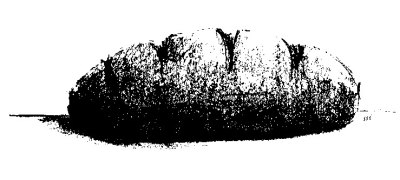 Trzeba być dobrym jak chleb…
Wyniesienia Brata Alberta do chwały ołtarzy, zarówno beatyfikacji (1983 r. w Krakowie), jak i kanonizacji (1989 r. w Rzymie) dokonał papież Jan Paweł II. 
	Relikwie Świętego znajdują się w Sanktuarium Ecce Homo Świętego Brata Alberta w Krakowie
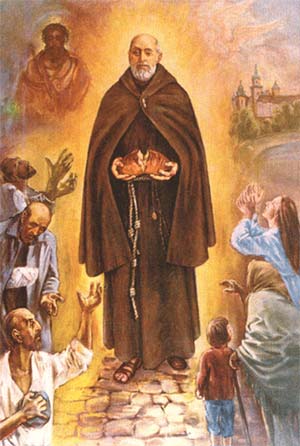 Trzeba być dobrym jak chleb…
Zmarł 25 grudnia 1916 r. w Krakowie w opinii świętości "Najpiękniejszy człowiek pokolenia".
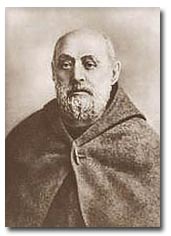 Trzeba być dobrym jak chleb…
Życie świętego nie było proste i usłane różami. 
Bardzo często napotykał na trudności, czy to ze strony władz miejskich, czy ze strony współlokatorów ogrzewalni. Jednak Brat Albert widział w nich Chrystusa, zawsze ich spokojnie wysłuchiwał, a potem udawał się na modlitwę.